TIẾNG ANH 5
Unit 15 – Lesson 3
What would you like to be in the future?
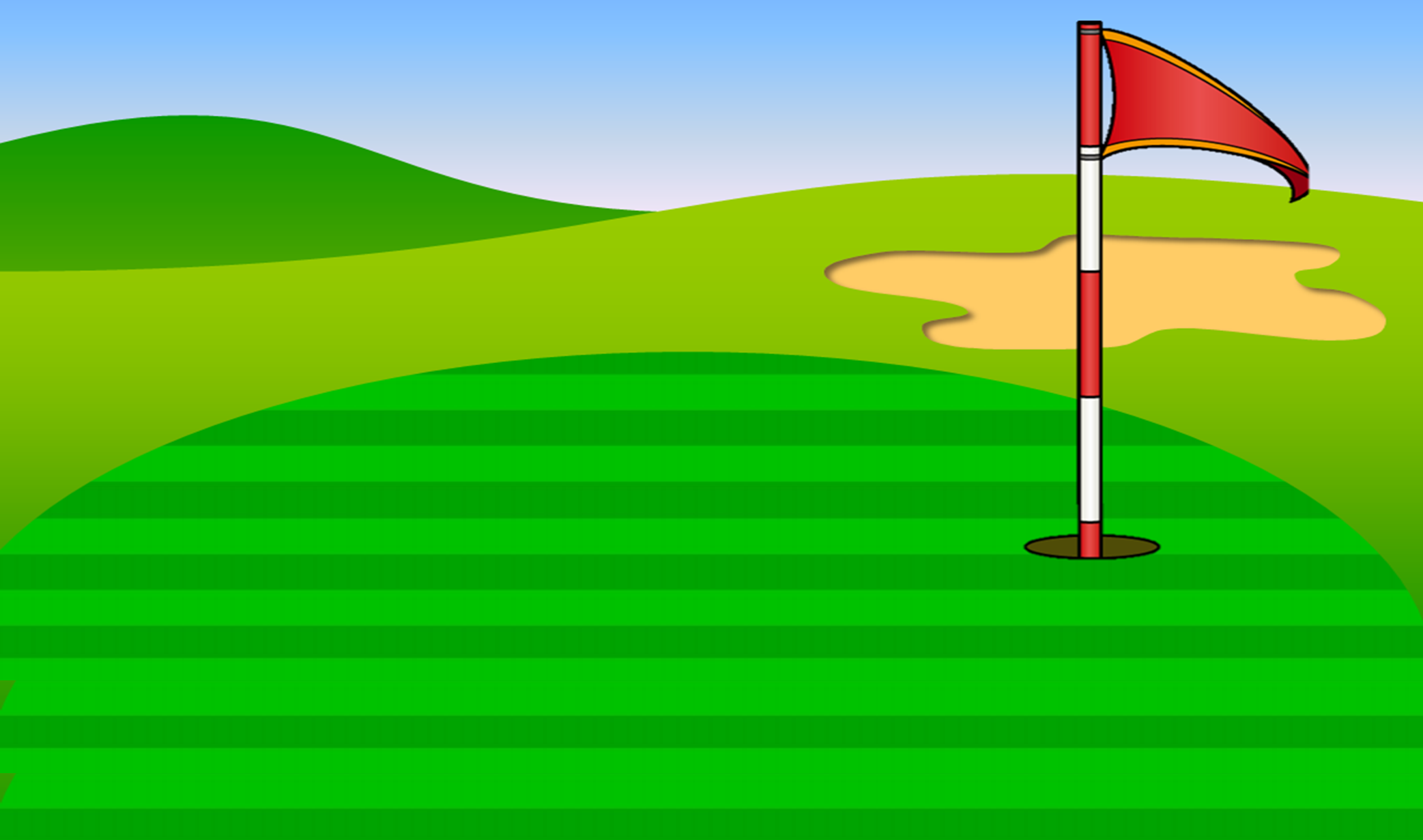 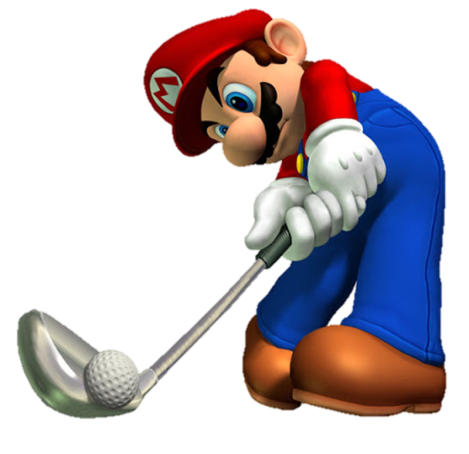 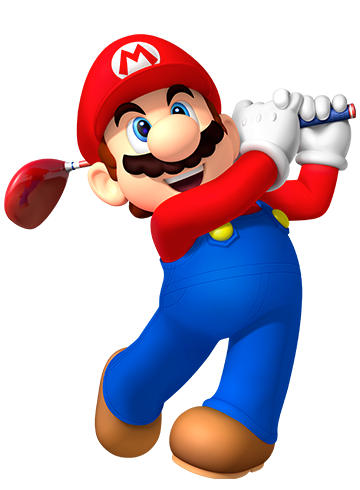 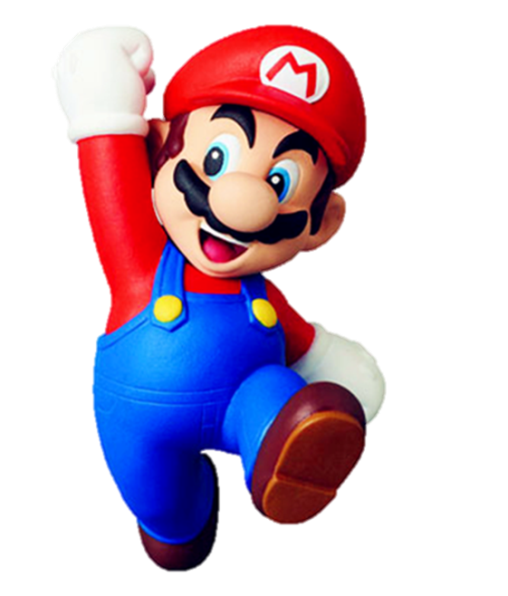 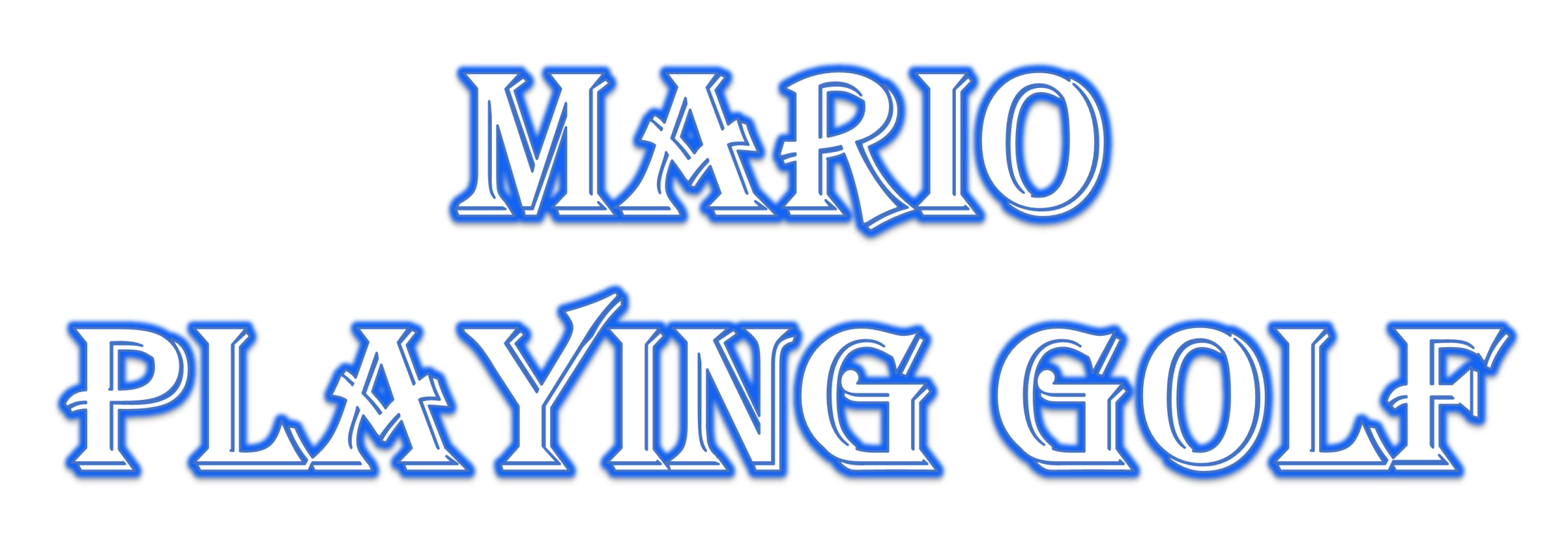 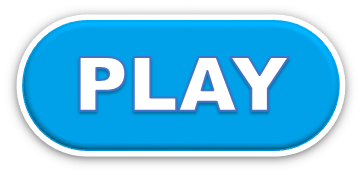 Mario
PLAYING GOLF
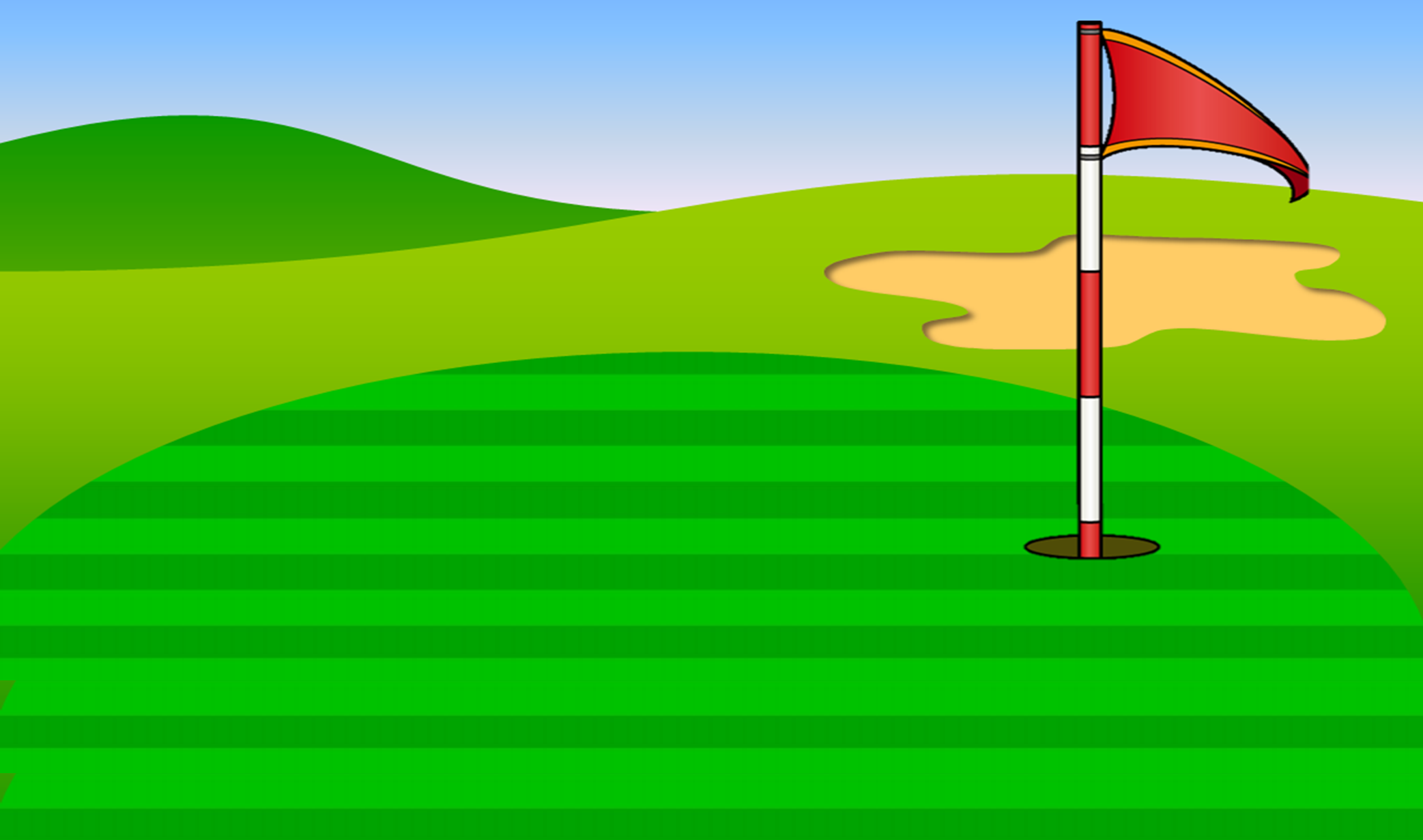 ___ would you like to be in the future? 
- I'd like to be a nurse.
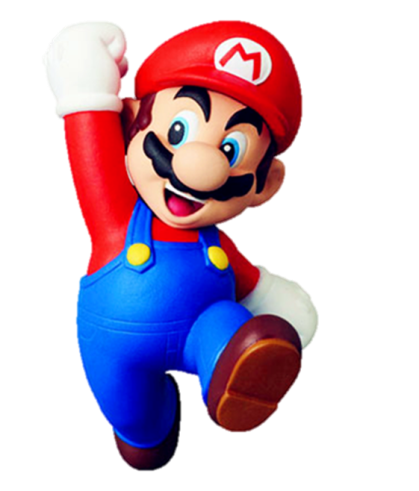 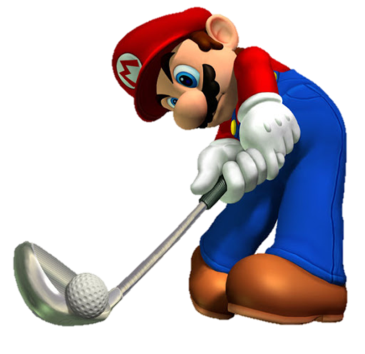 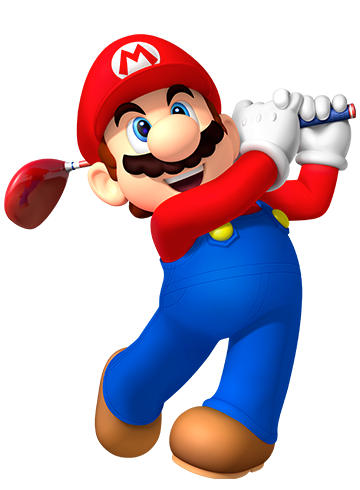 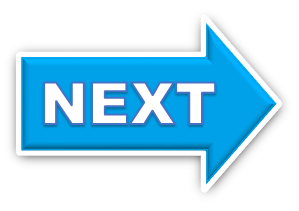 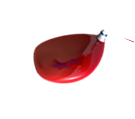 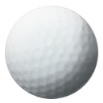 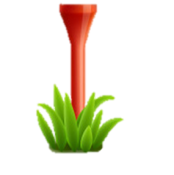 Why
What
Where
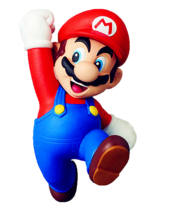 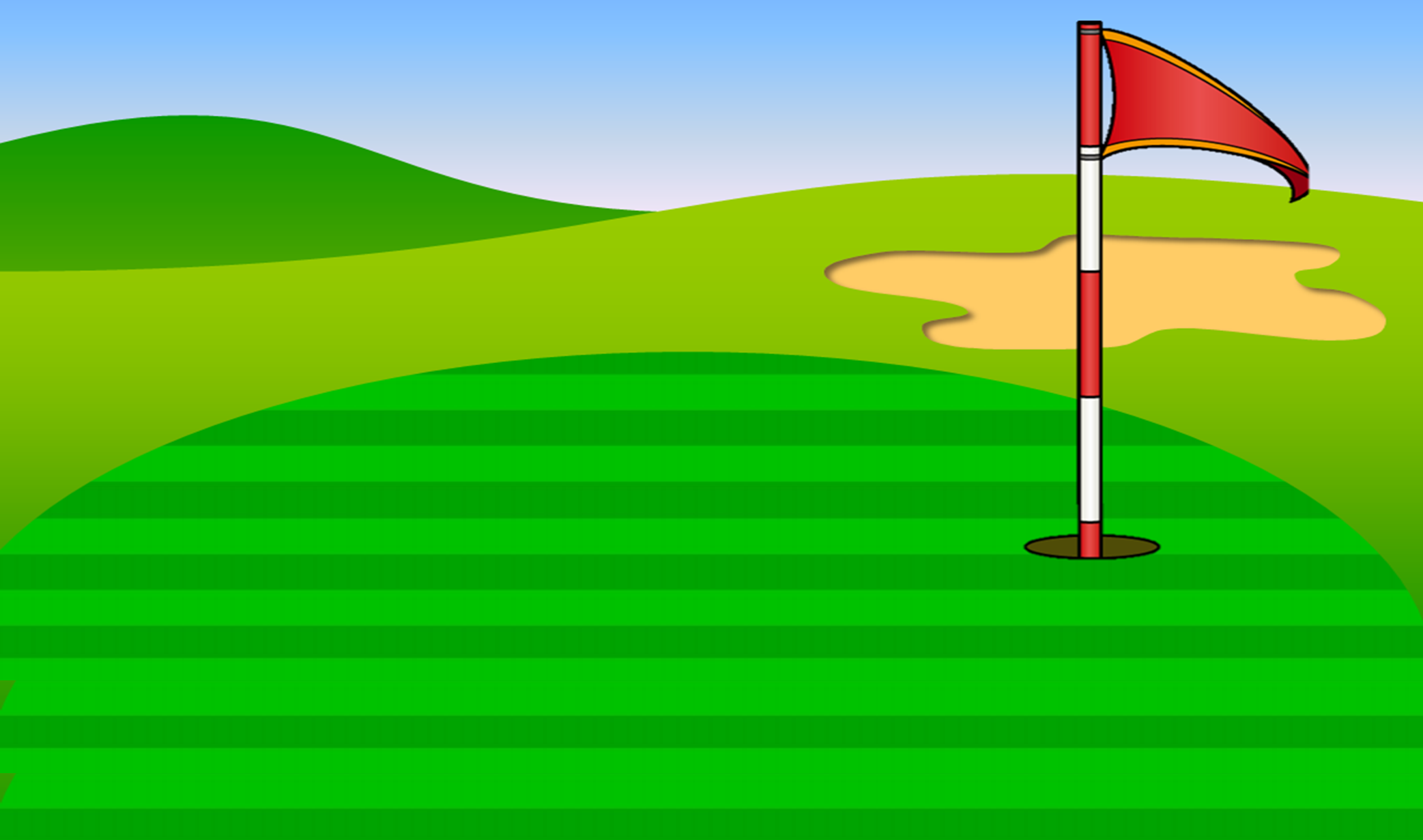 What would you like to be in the future? 
- ____ to be a teacher.
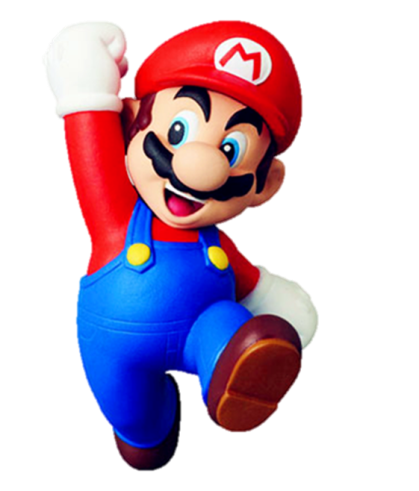 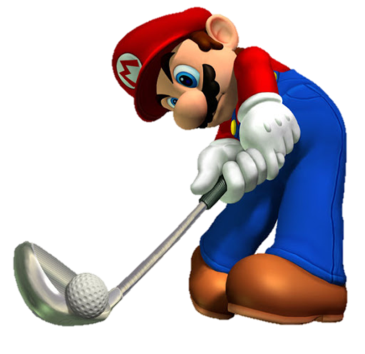 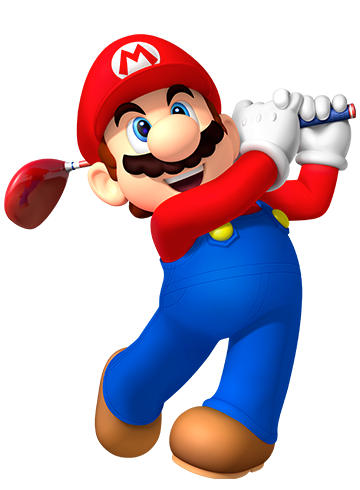 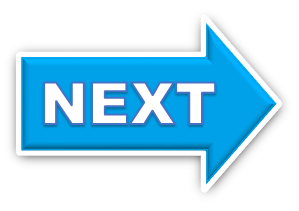 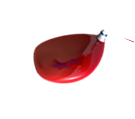 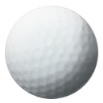 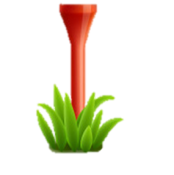 I'd
I like
I'd like
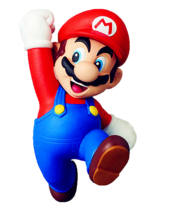 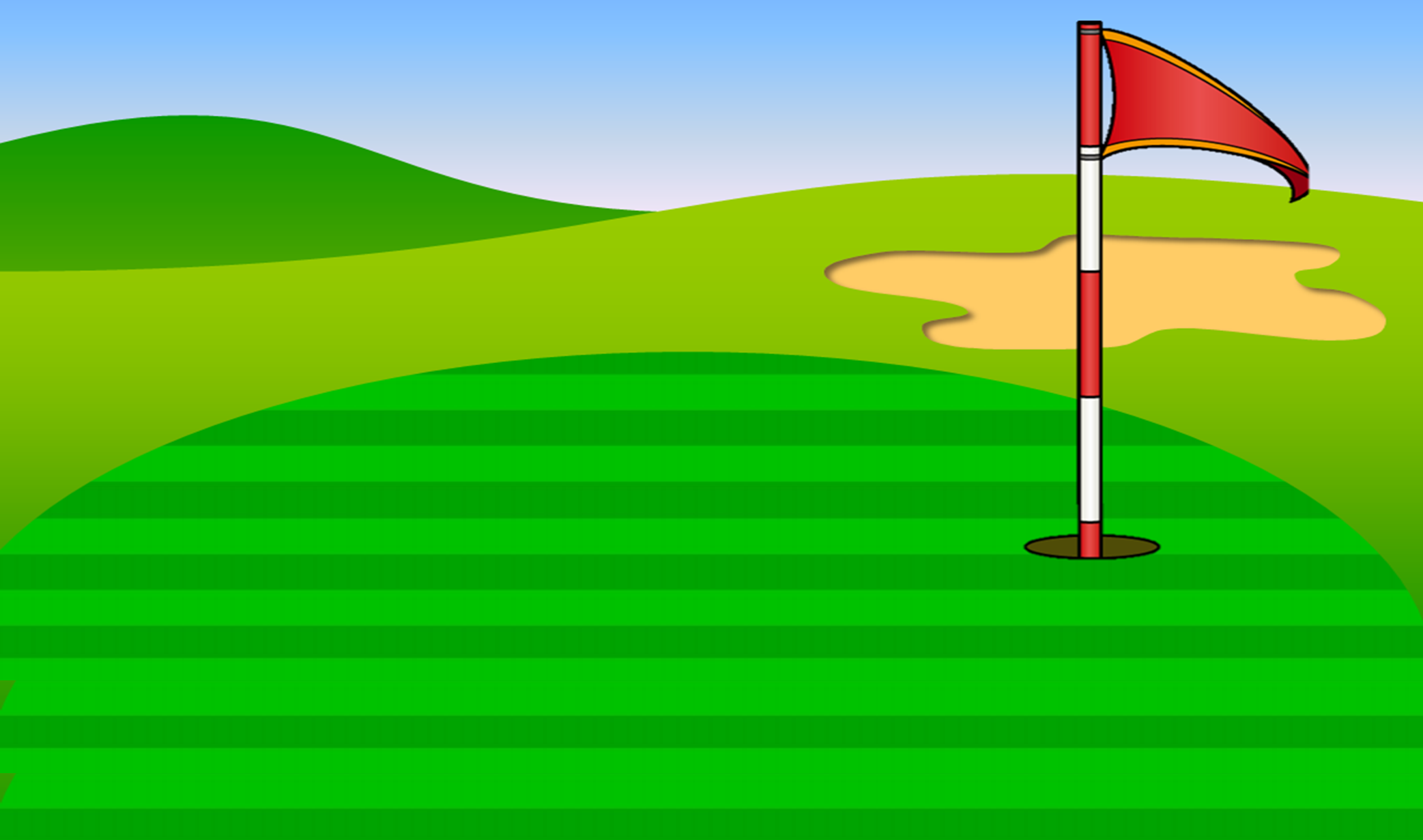 What would you like to be in the future? 
- I’d like to be ___ architect.
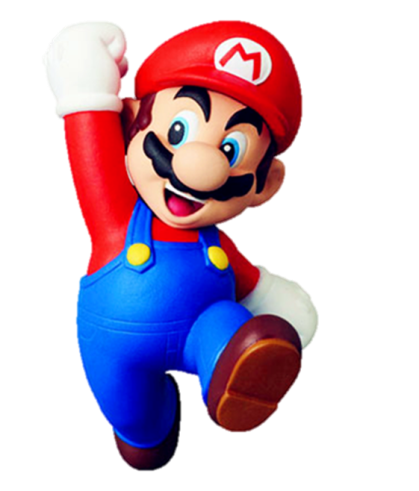 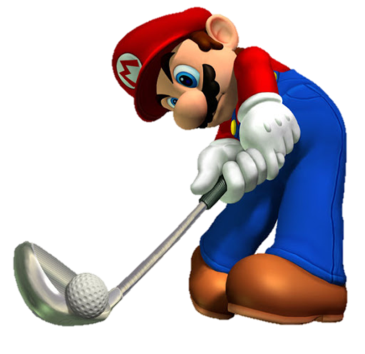 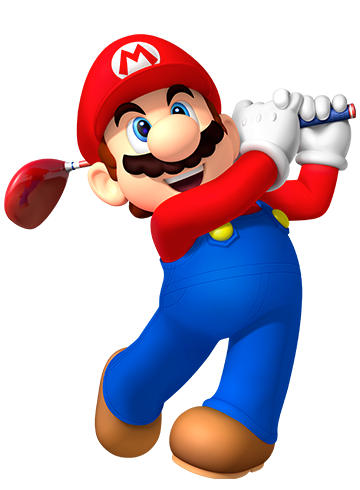 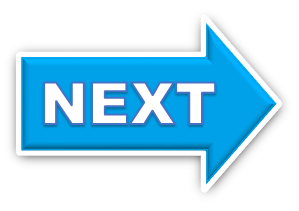 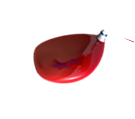 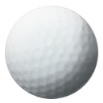 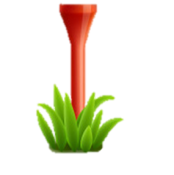 a
an
the
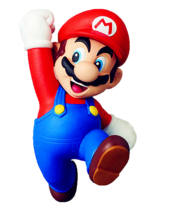 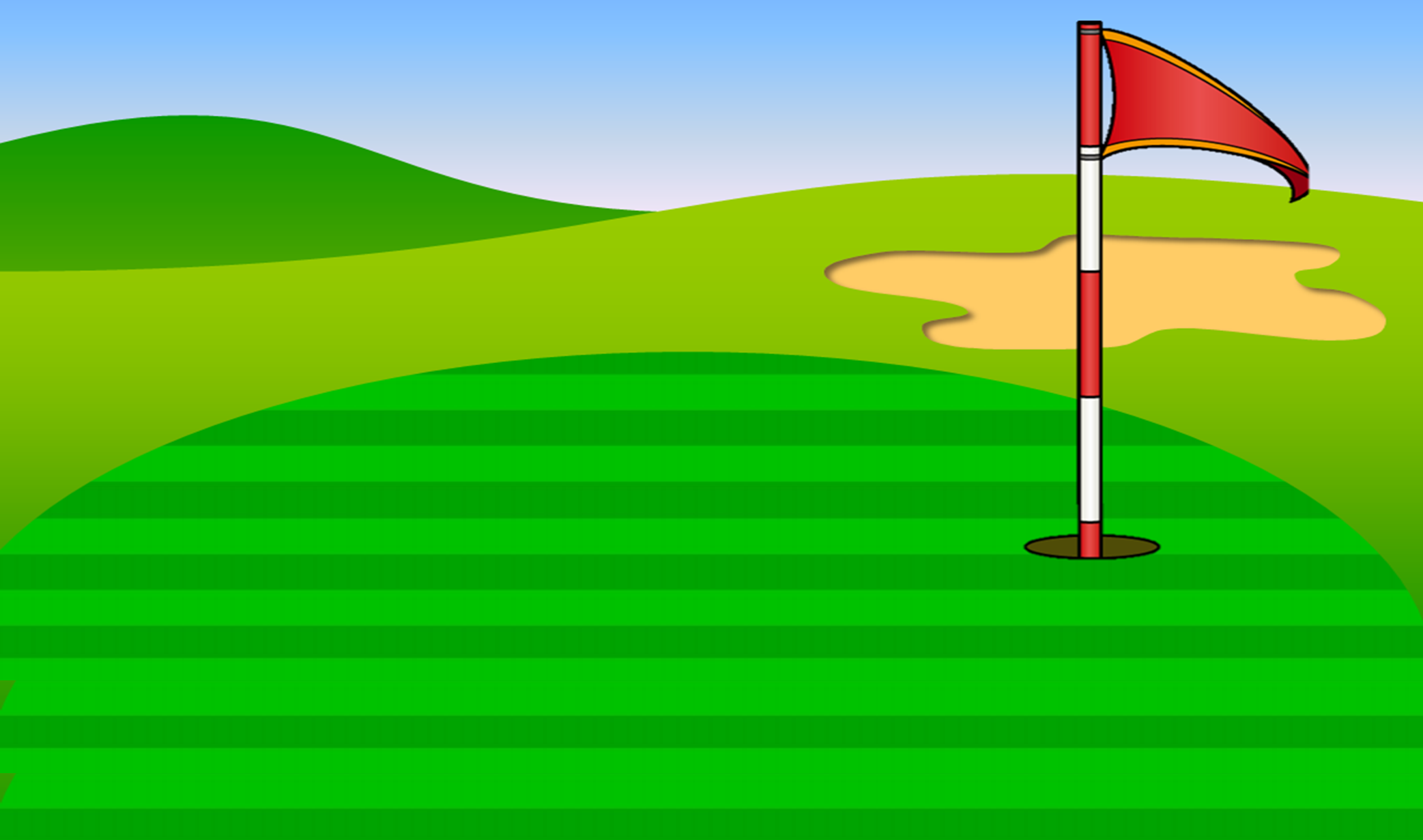 What _____ you like to be in the future? 
- I’d like to be a pilot.
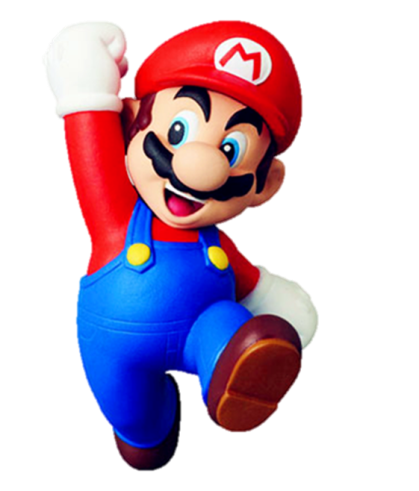 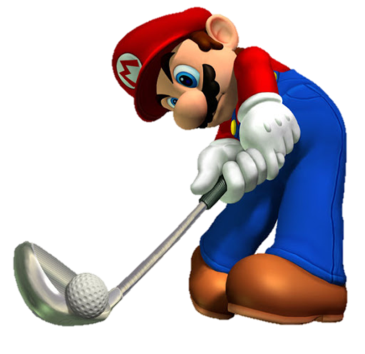 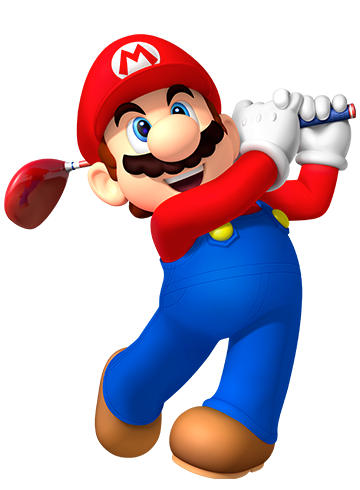 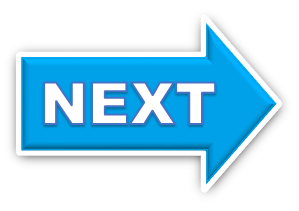 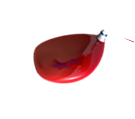 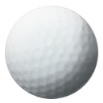 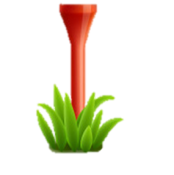 should
do
would
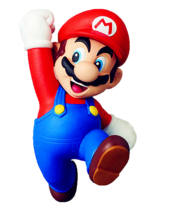 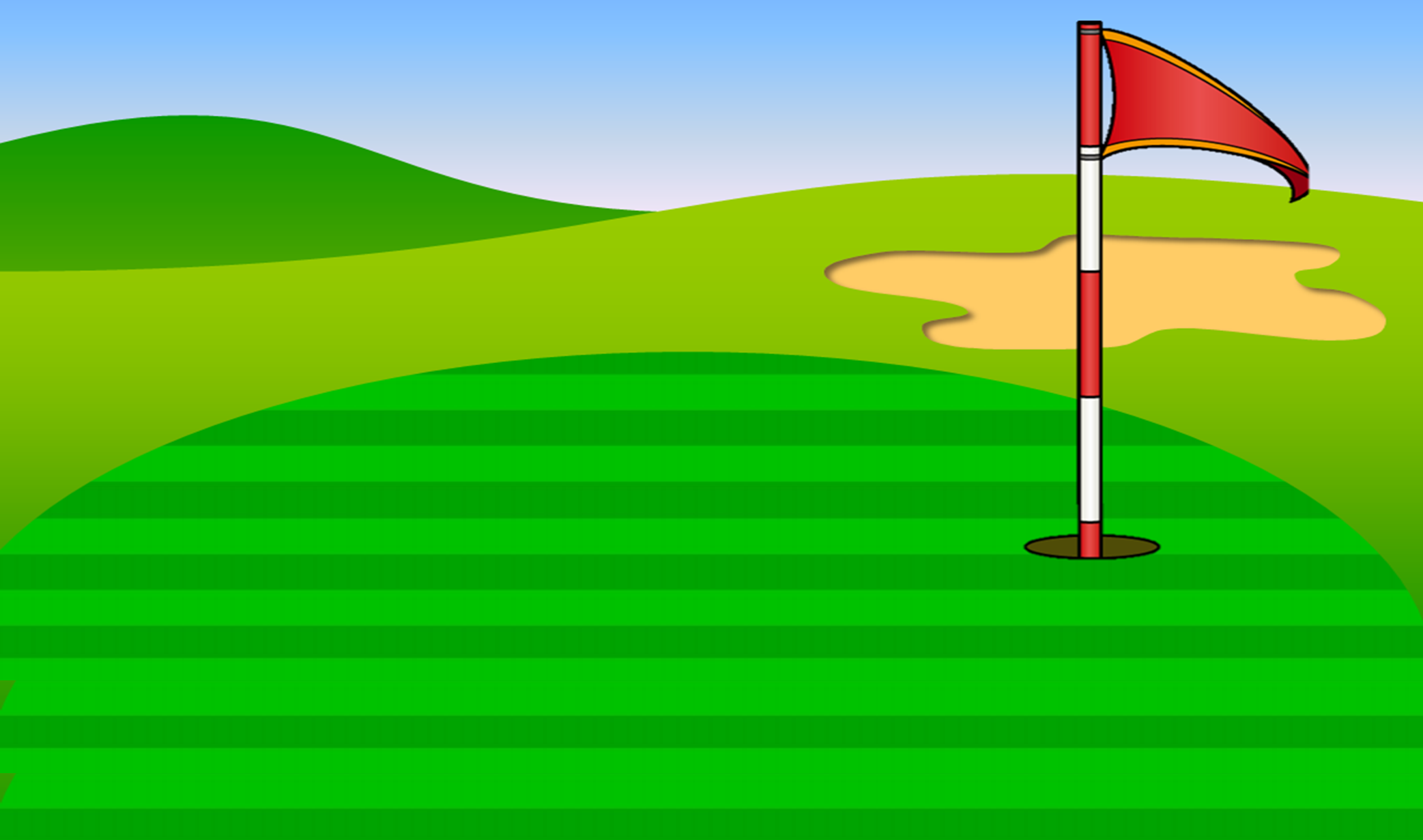 What would he like to be in the future? 
- ___ like to be a writer.
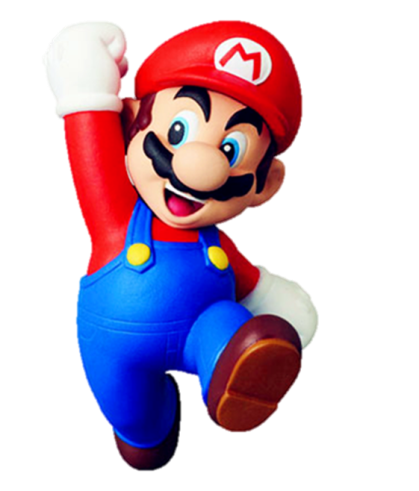 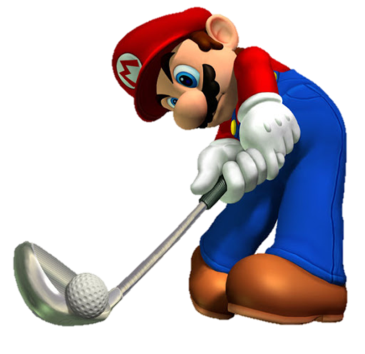 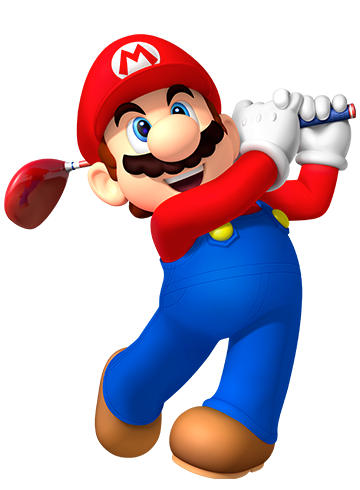 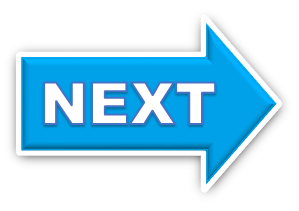 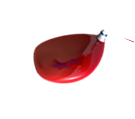 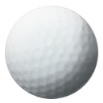 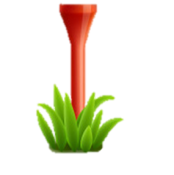 She’d
I’d
He’d
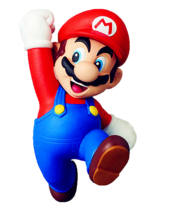 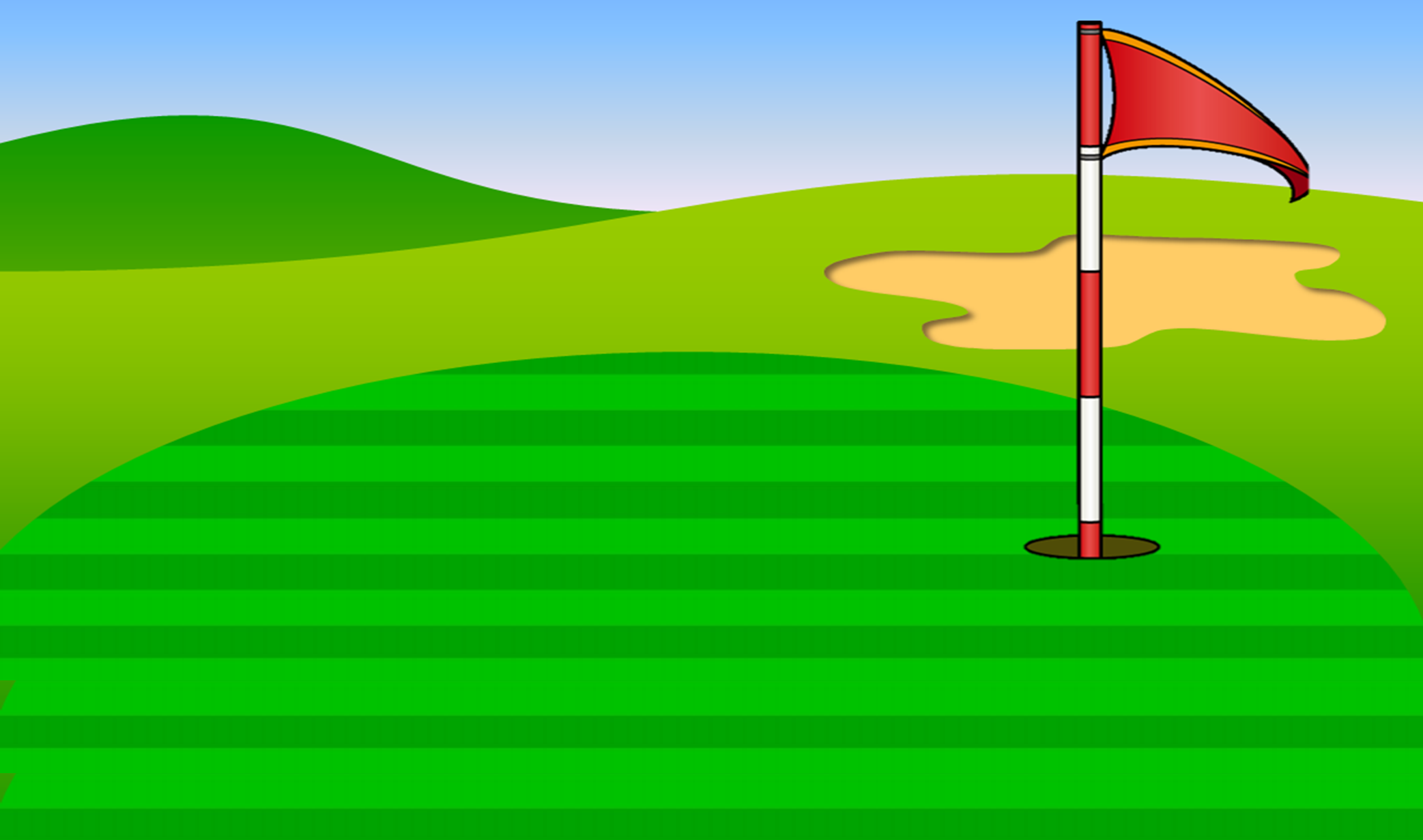 What would _____  like to be in the future? 
- She’d like to be a doctor.
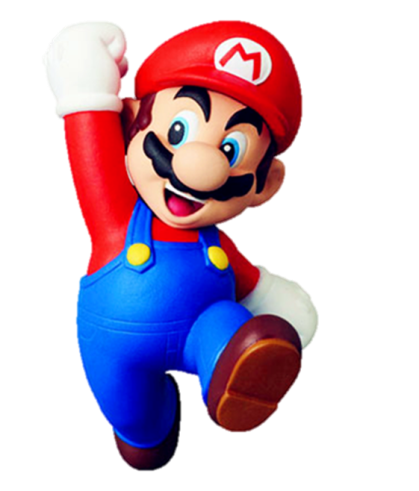 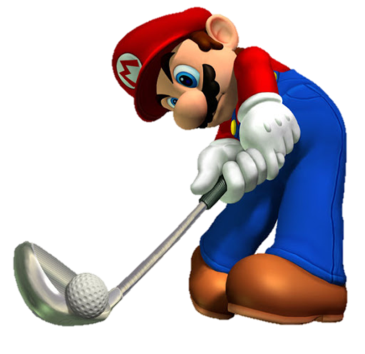 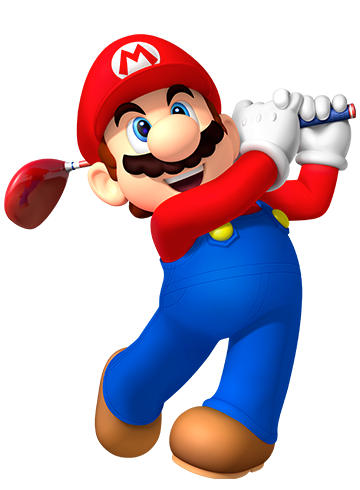 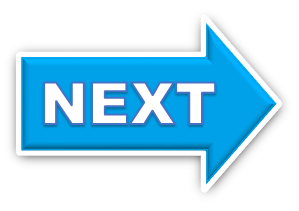 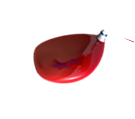 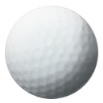 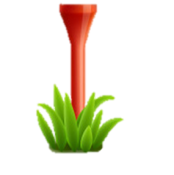 your brother
you
your sister
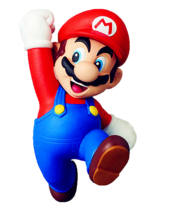 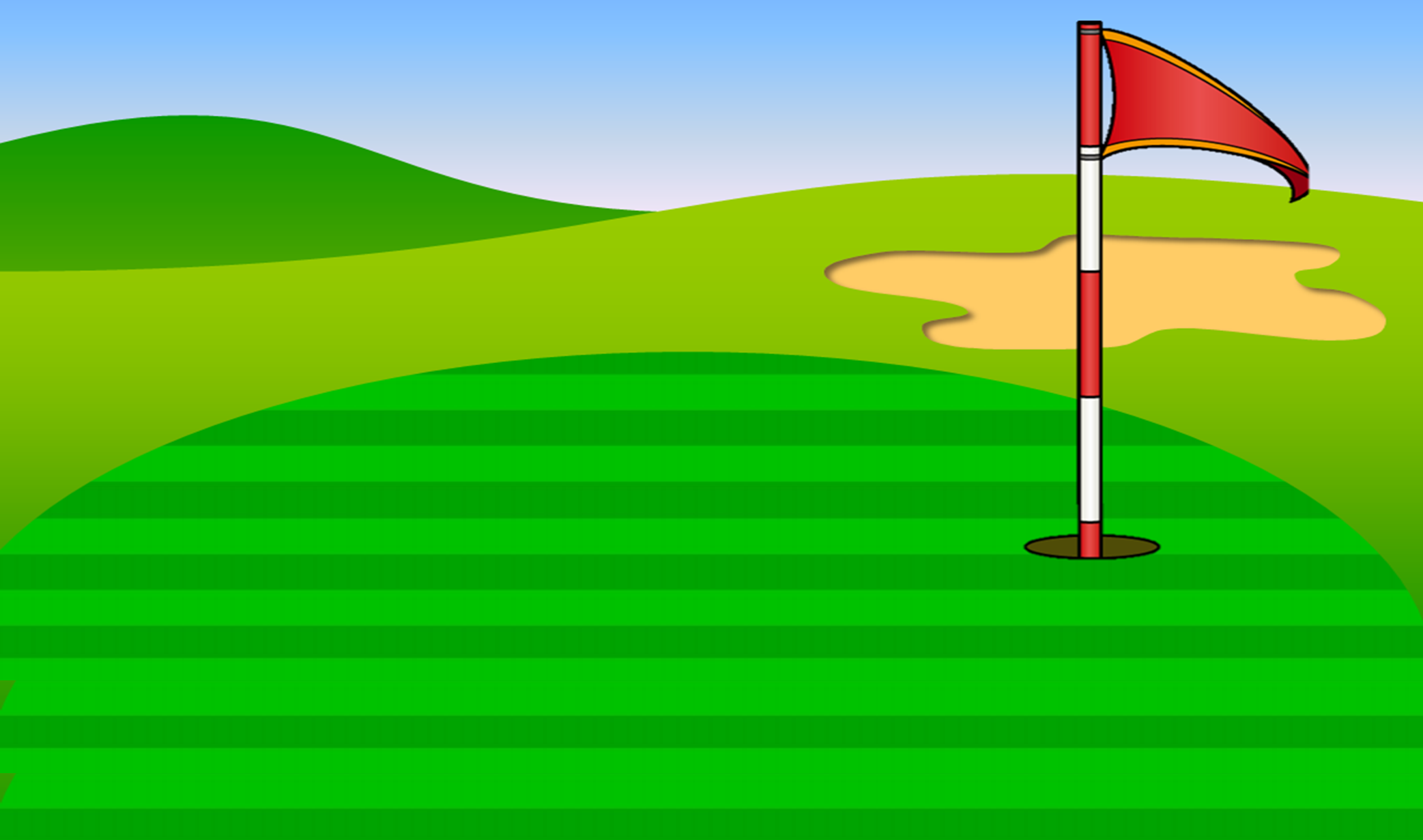 Why would you like to be a nurse? 
- ________ I'd like to look after patients.
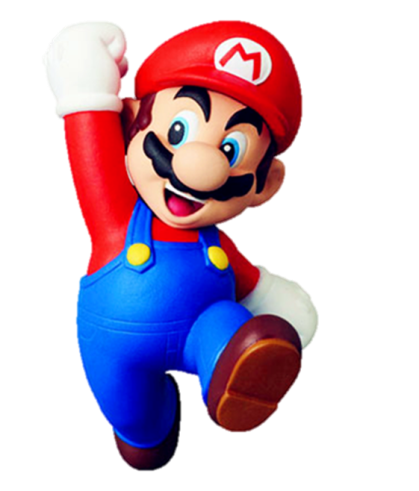 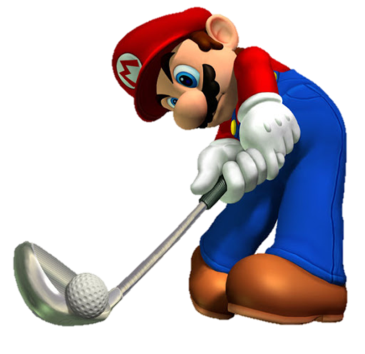 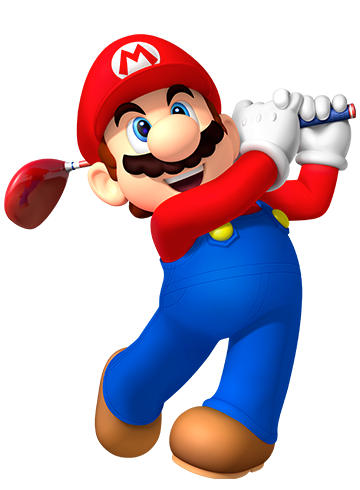 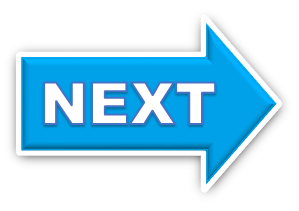 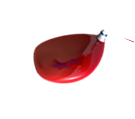 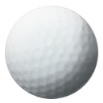 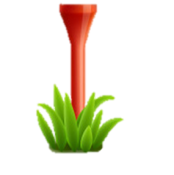 And
Because
But
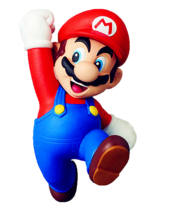 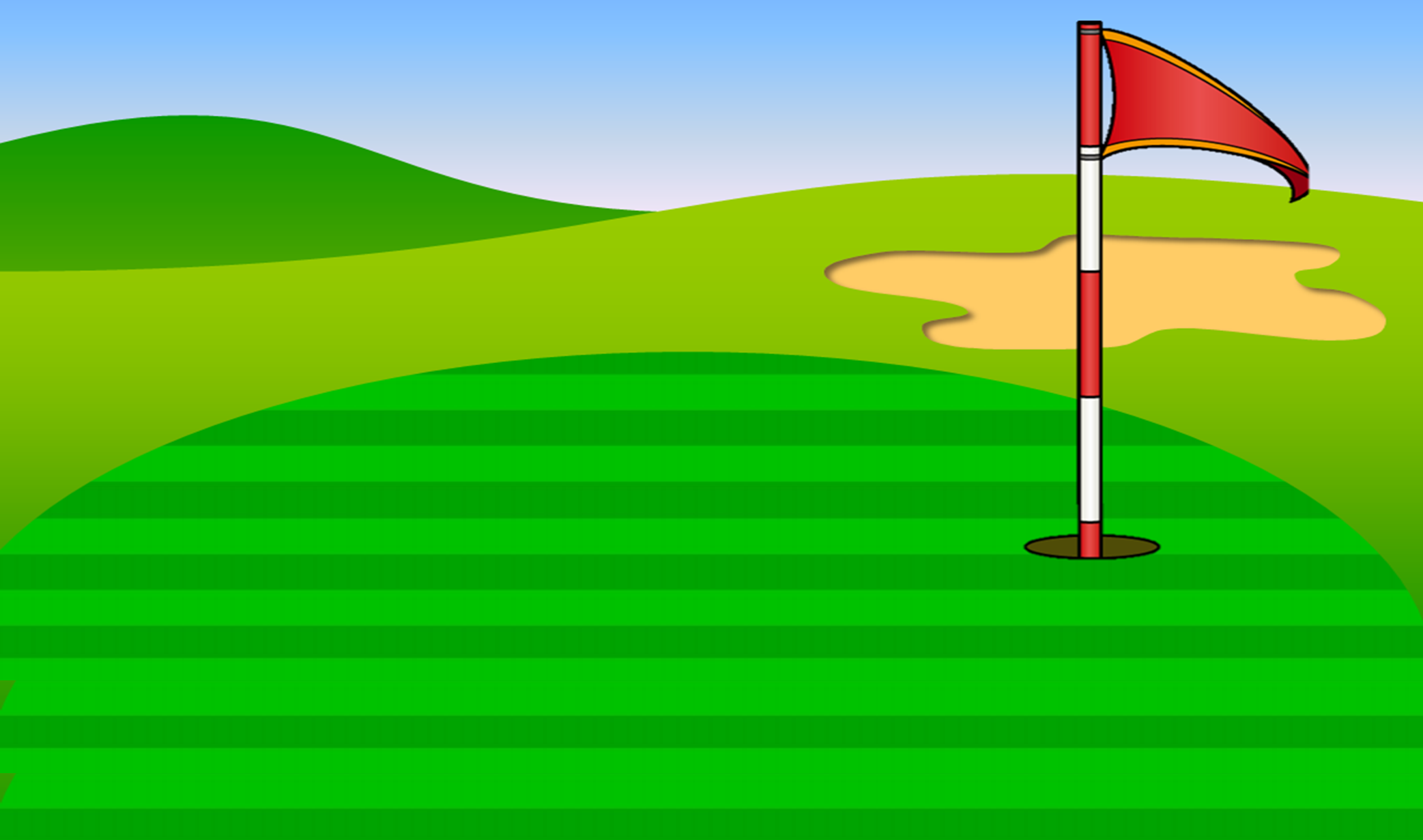 ______ would you like to be a writer? 
- Because I'd like to write stories for children.
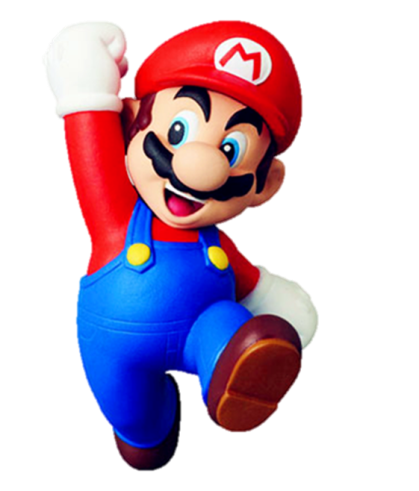 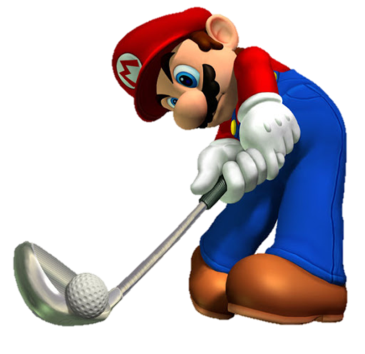 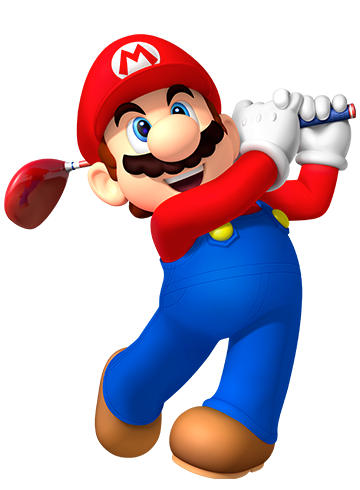 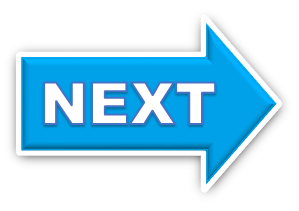 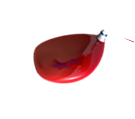 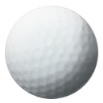 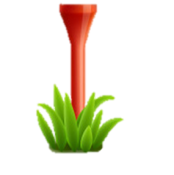 What
Why
How
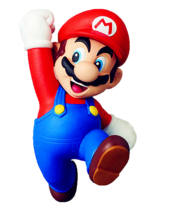 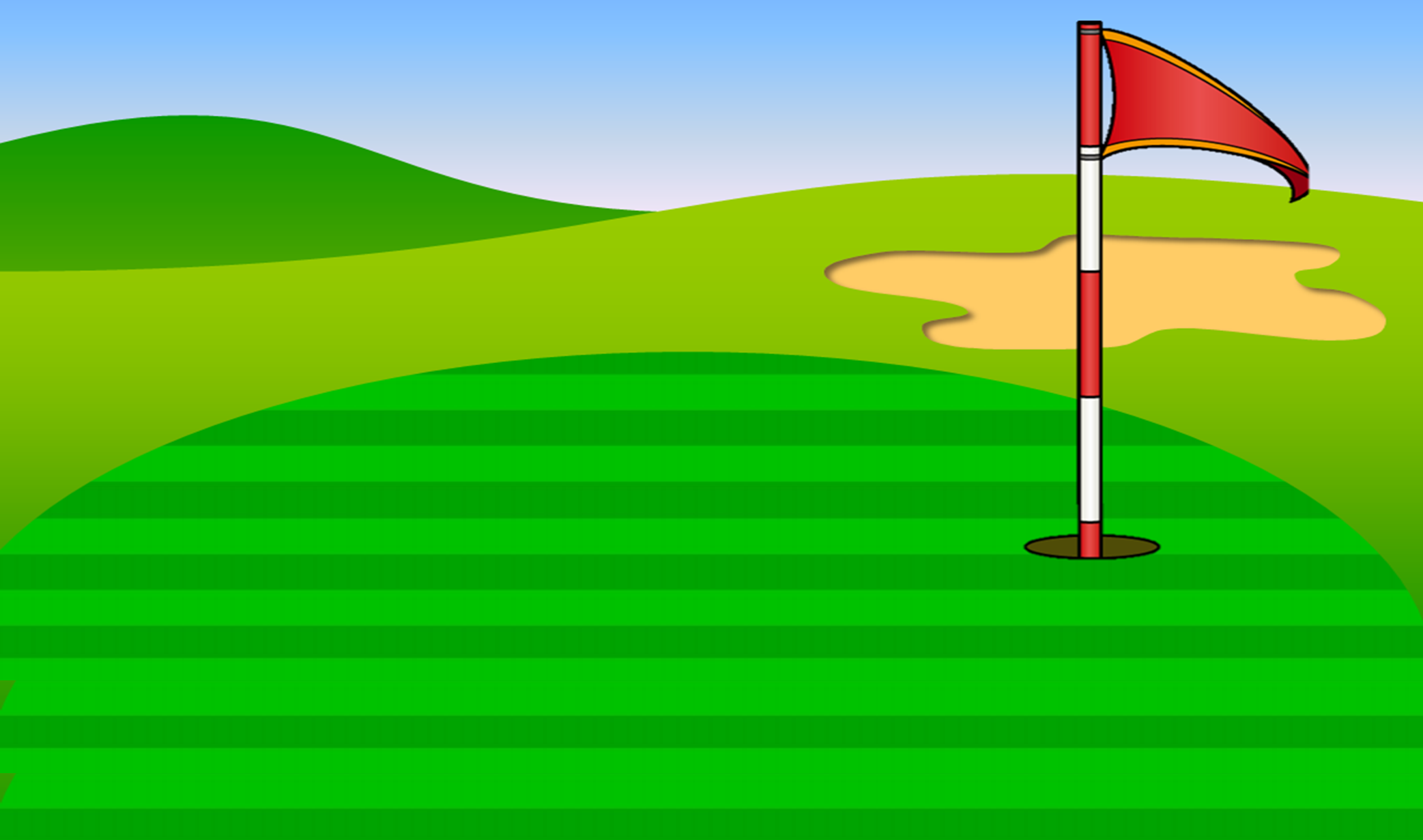 Why __________ to be a pilot? 
- Because I'd like to fly a plane.
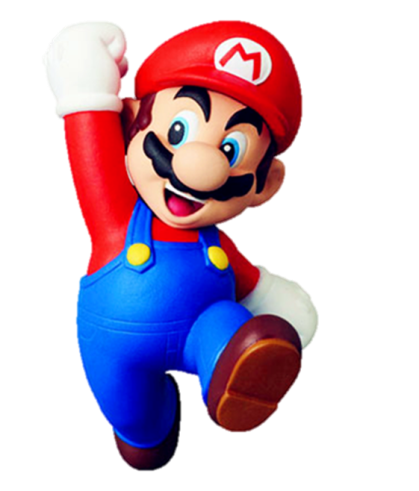 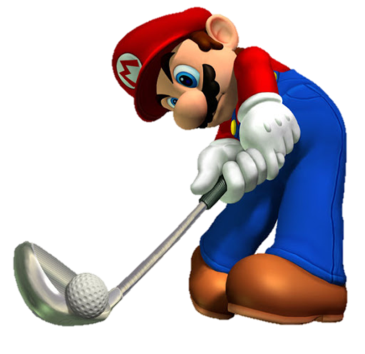 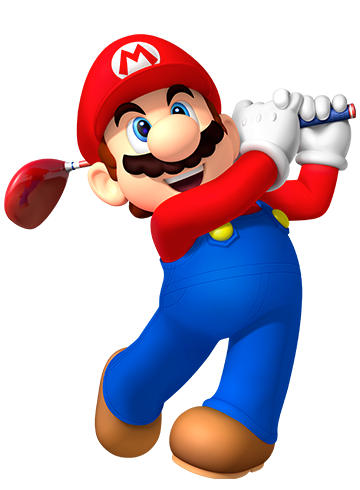 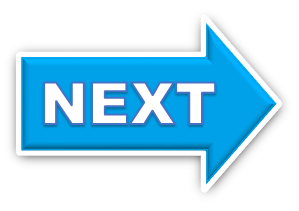 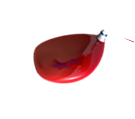 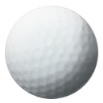 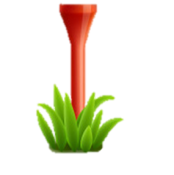 do you like
are you like
would you like
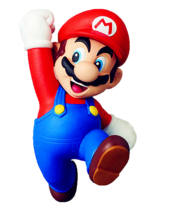 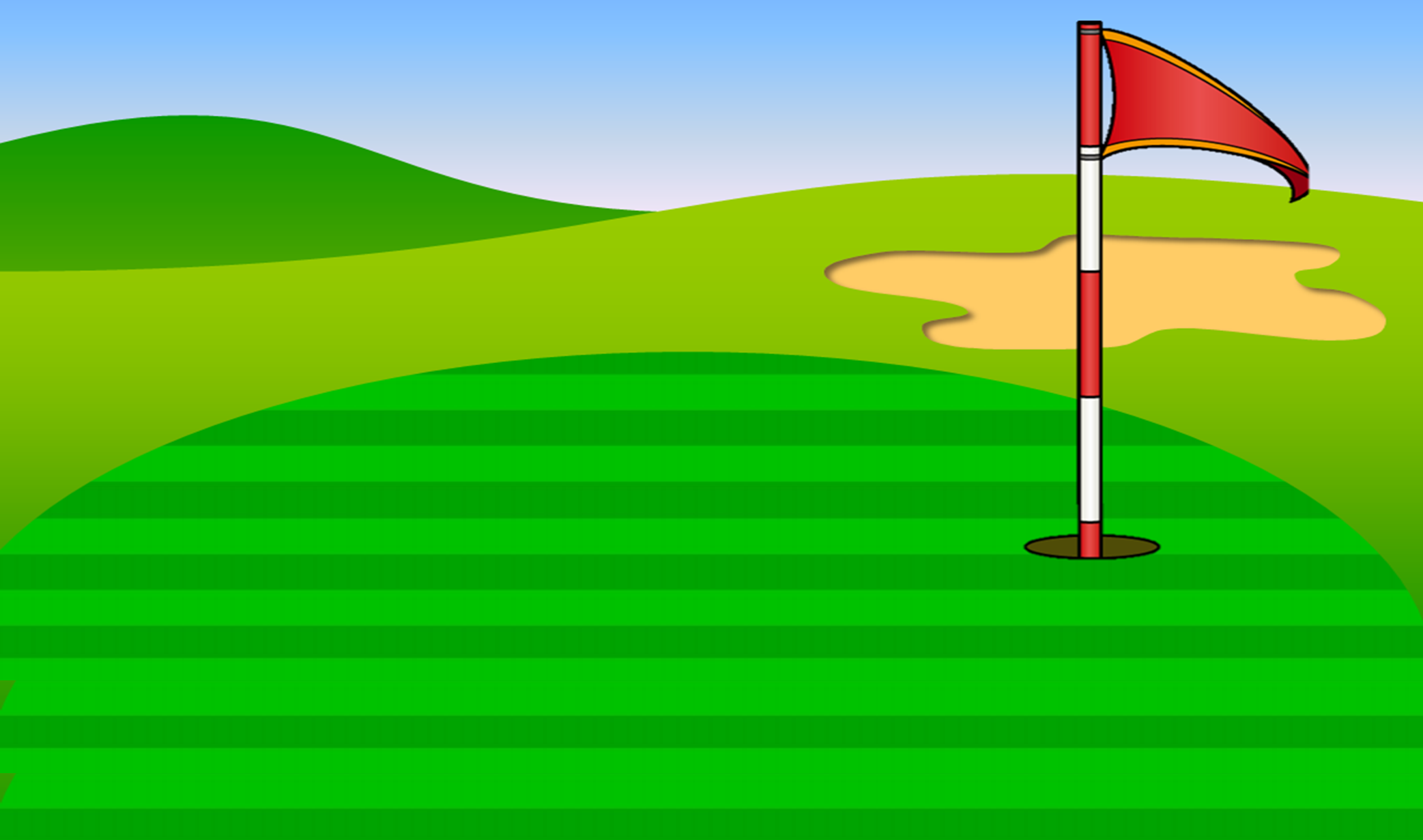 Why would you like to be an architect? 
- Because I'd like to _______.
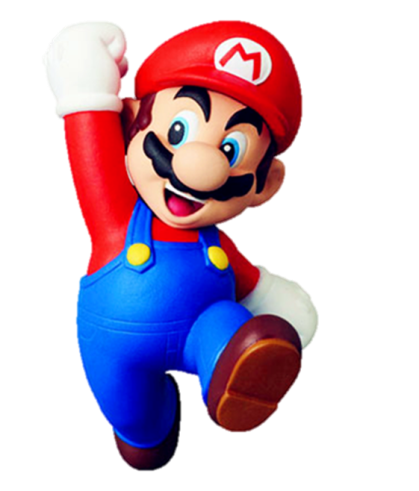 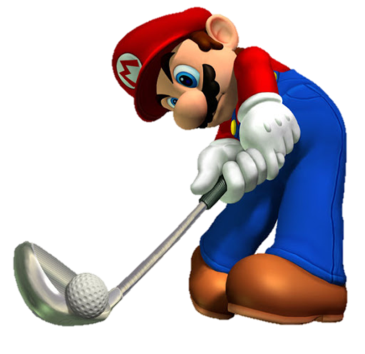 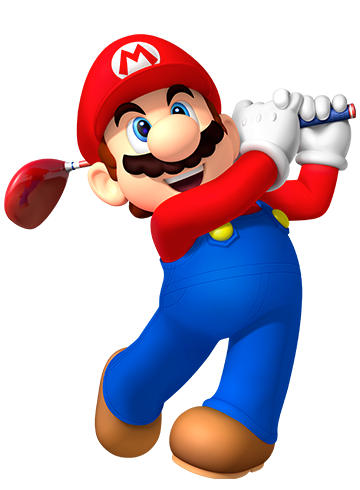 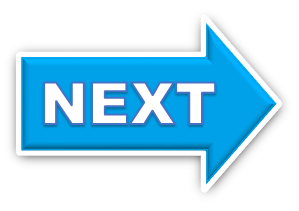 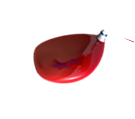 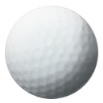 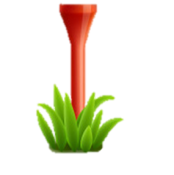 fly a plane
draw picture
design building
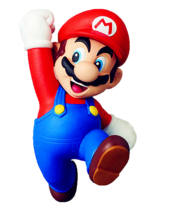 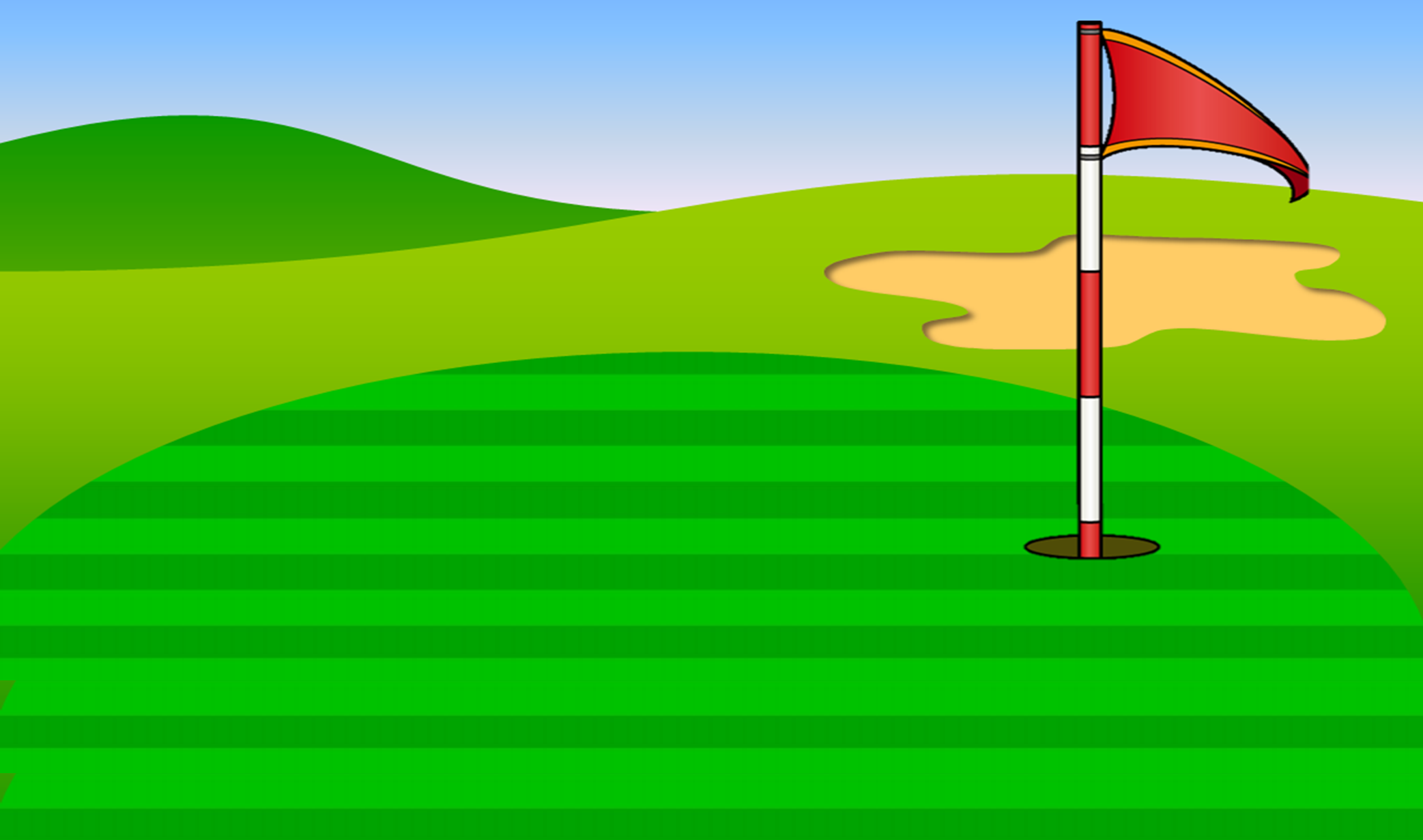 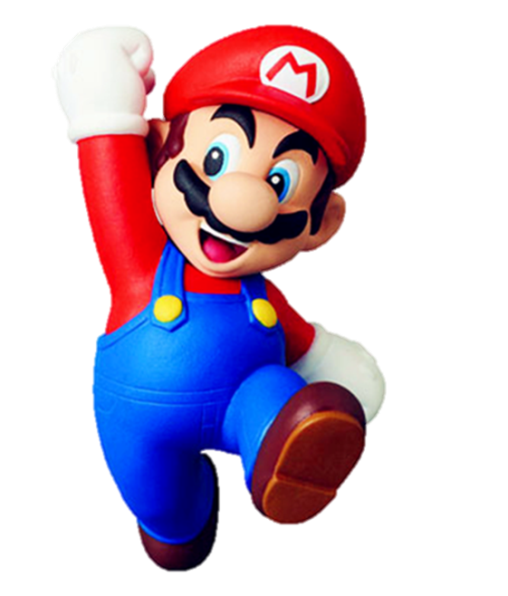 WELLDONE!
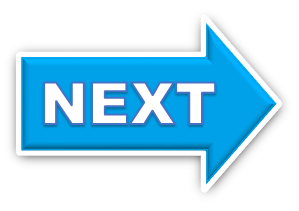 1. Listen and repeat
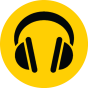 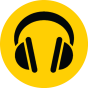 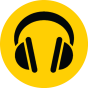 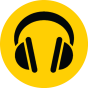 2.  Listen and mark the sentence intonation (↷)
A: What would he like to be in the future? 
B: He'd like to be a teacher. 

A: Where would he like to work? 
B: He'd like to work in a school. 

A: Why would he like to be a teacher? 
B: Because he'd like to teach young children.
↷
1
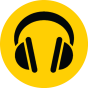 ↷
↷
2
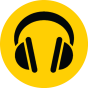 ↷
↷
3
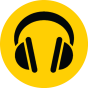 ↷
3. Let’s chant
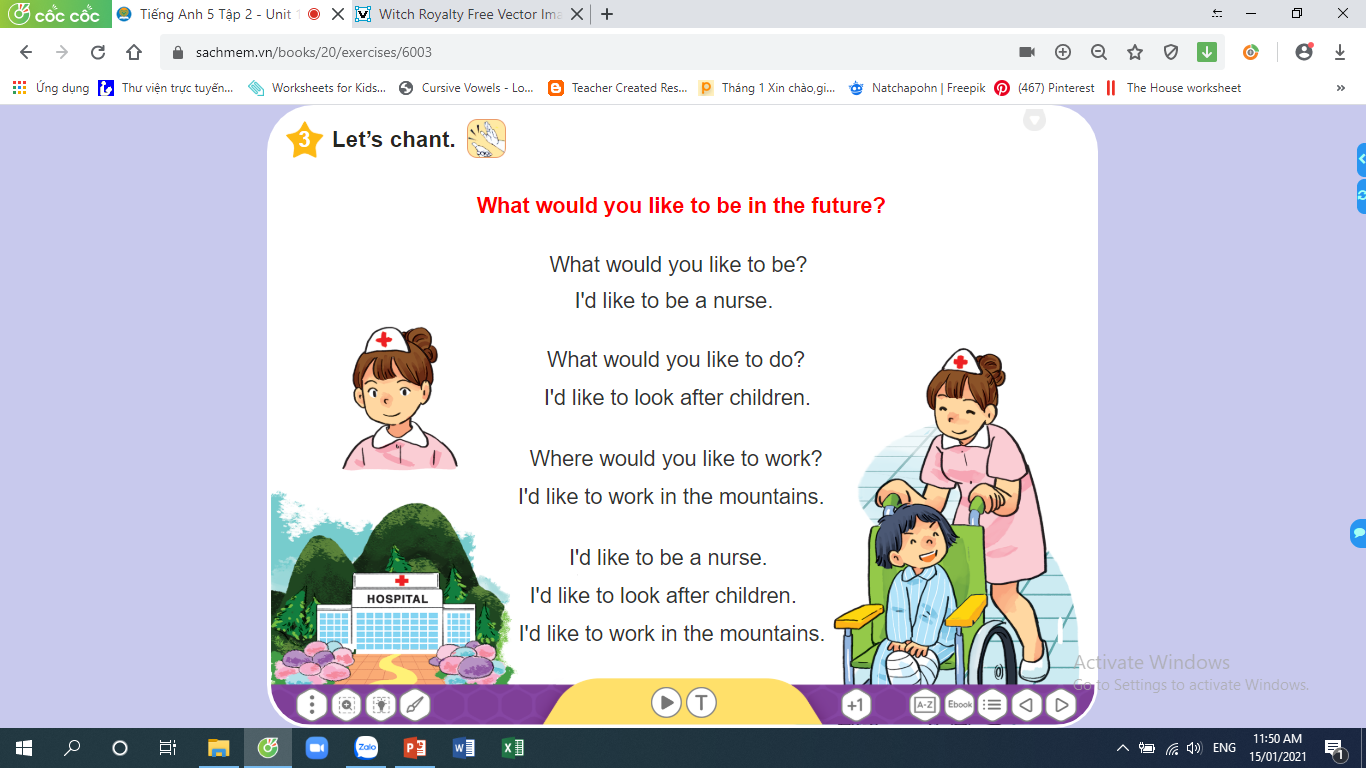 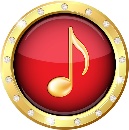